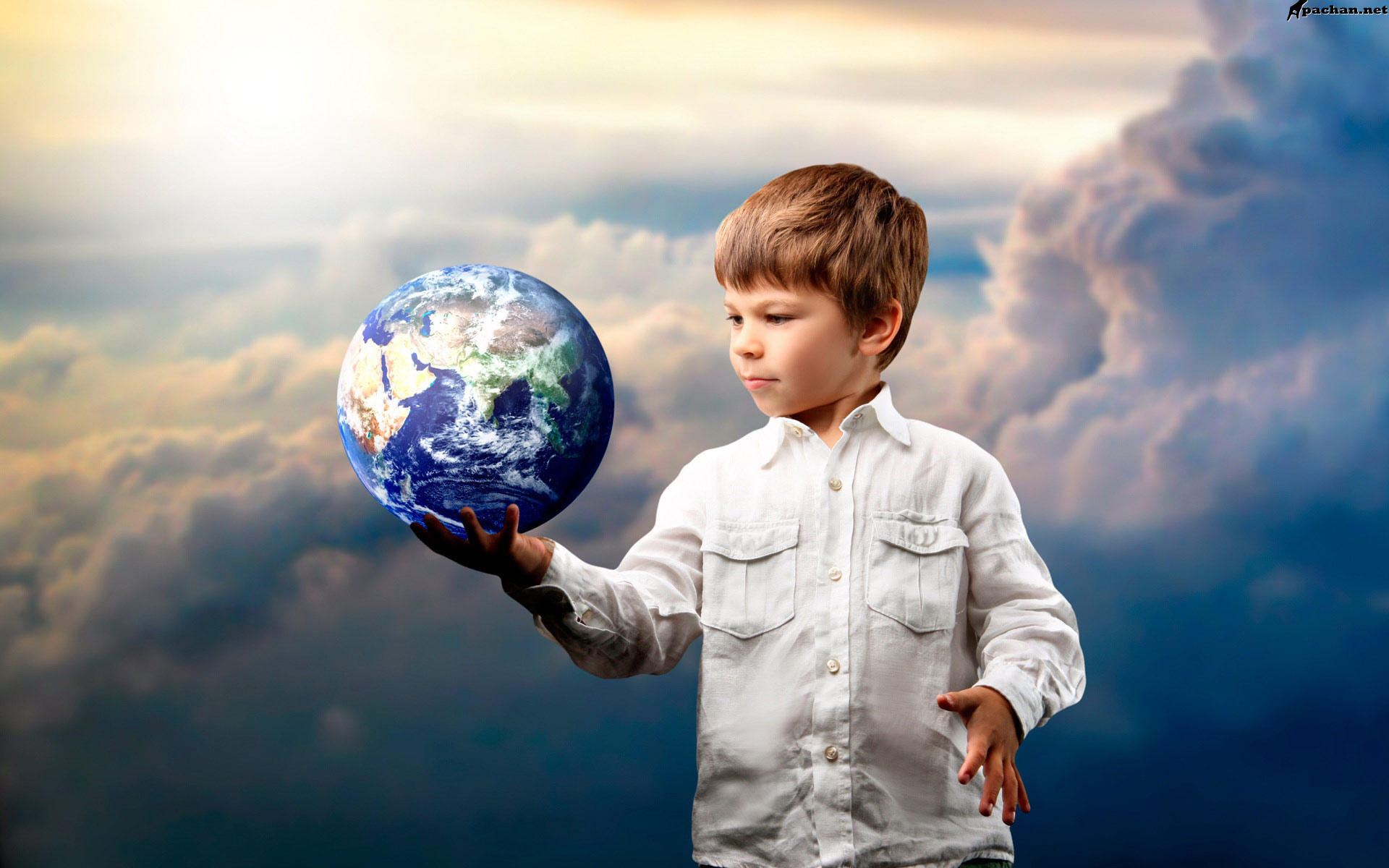 English Lesson
done by Kamagaeva ulyana vladimirovna
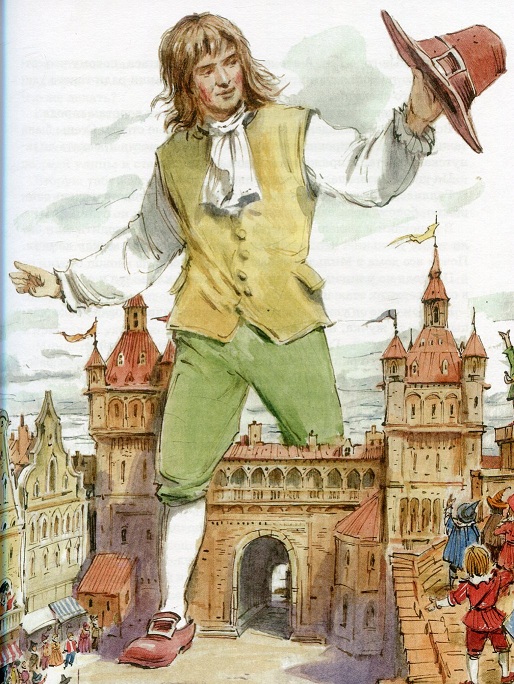 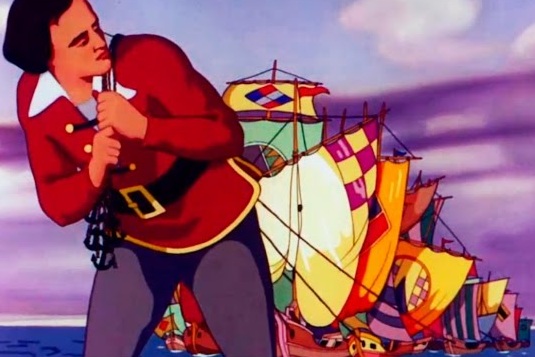 Jonathan swift 30 November 1667 – 19 October 1745
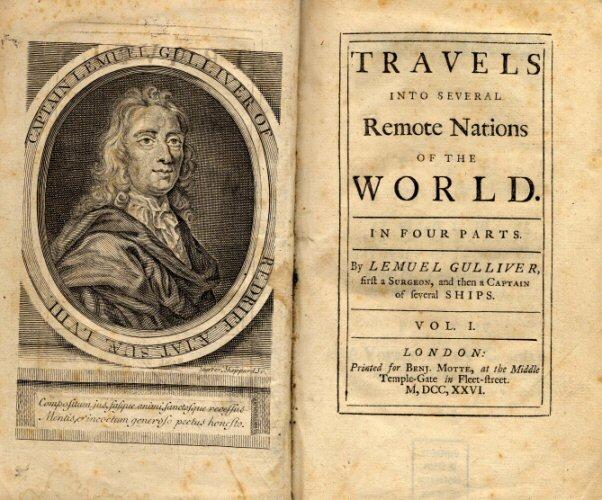 Travels into Several Remote Nations of the World, in Four Parts. By Lemuel Gulliver, First a Surgeon, and then a Captain of several Ships
Reading gulliver’s travels
aim: you’ll be able to speak what you should do to save our world
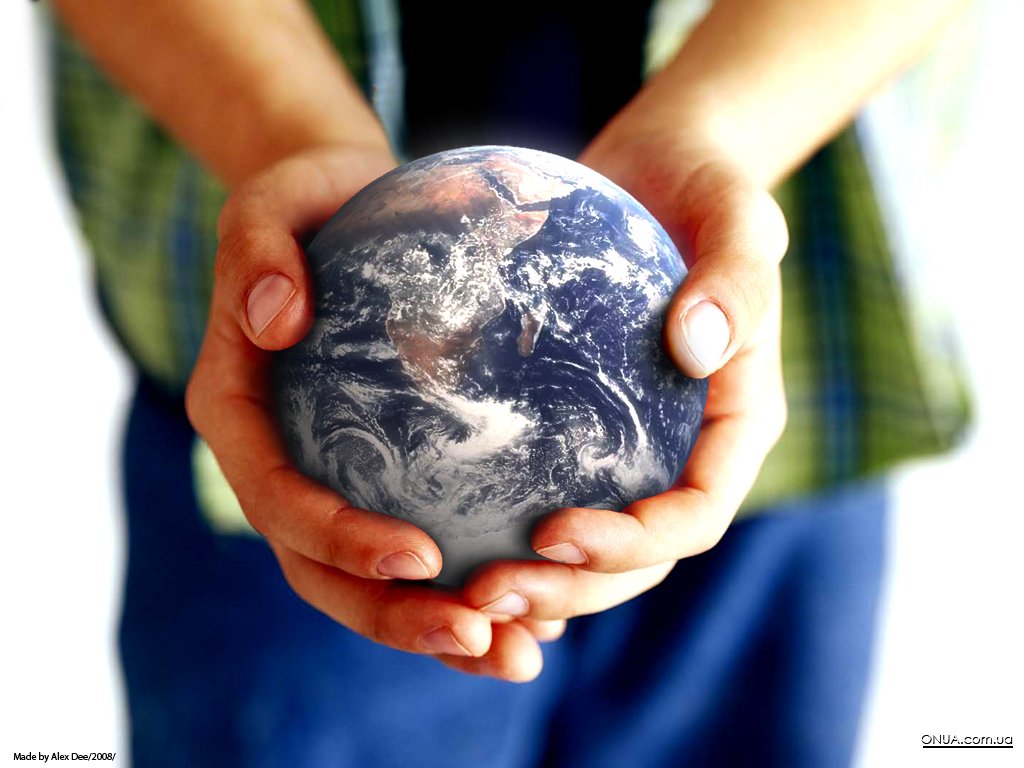 Phonetic exercise
Checking homework
Gulliver’s master didn’t know 3 things: 
 what meant telling lies;
 why people fought;
 the meaning of the word “soldier”
Task 1
Case-study
What can people do to save the world
People should:
1)
2)
3)
4)
5)
People should not:
1) 
2)
3)
4)
5)
What you would do to improve the world
To improve the world I would:
1)
2)
3)
4) 
5)
reflection
Answer the questions:
What have you learnt today?
 Was the lesson interesting to you?
 What mark can you give to yourself?
hometask
p.51 ex.36
Make a mini-project “A Perfect World”. Express your opinion using the words and phrases from the lesson. Write down your proposals how to make the world better. Represent your project to the group.
resources
https://en.wikipedia.org/wiki/Jonathan_Swift
https://ru.wikipedia.org/wiki/Путешествия_Гулливера#/media/File:Gullivers_travels.jpg
http://img1.liveinternet.ru/images/attach/c/7/125/53/125053169_svift.jpg
https://yandex.ru/images/search?text=картинки